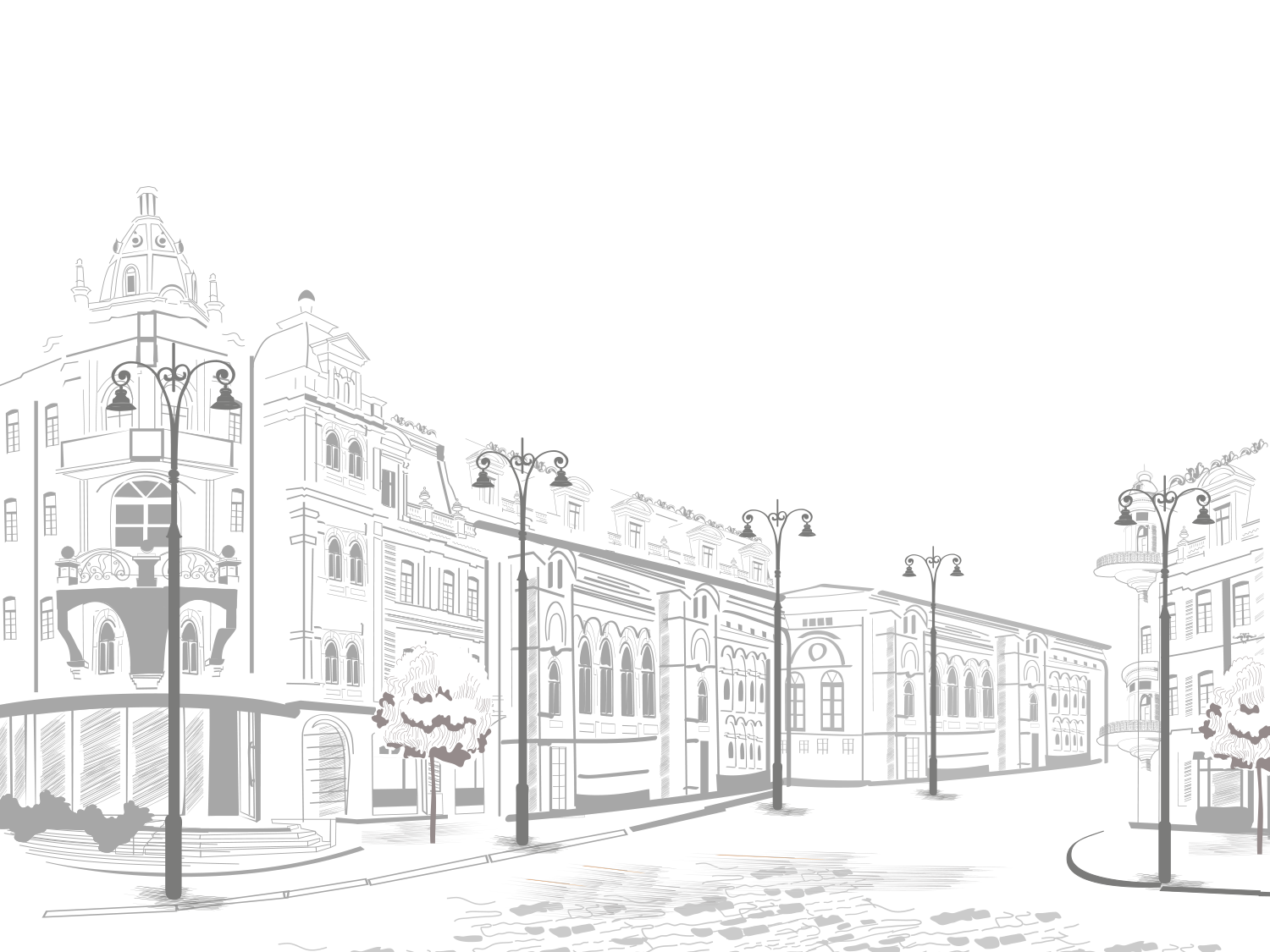 Предоставление имущества муниципального образования город Тула в аренду субъектам малого, среднего предпринимательства и самозанятым гражданам
Перечень муниципального имущества, сводного от прав третьих лиц, предназначенного для предоставления во владение и (или) пользование субъектам малого и среднего предпринимательства и организациям, образующим инфраструктуру поддержки субъектов малого и среднего предпринимательства, на территории муниципального образования город Тула утверждённый Решением Тульской городской Думы от 25.11.2020 № 17/359
* - Имущество передано субъектам МСП в аренду; ** - В отношении имущества реализовано преимущественное право в соответствии с 159-ФЗ
Перечень муниципального имущества, сводного от прав третьих лиц, предназначенного для предоставления во владение и (или) пользование субъектам малого и среднего предпринимательства и организациям, образующим инфраструктуру поддержки субъектов малого и среднего предпринимательства, на территории муниципального образования город Тула утверждённый Решением Тульской городской Думы от 25.11.2020 № 17/359
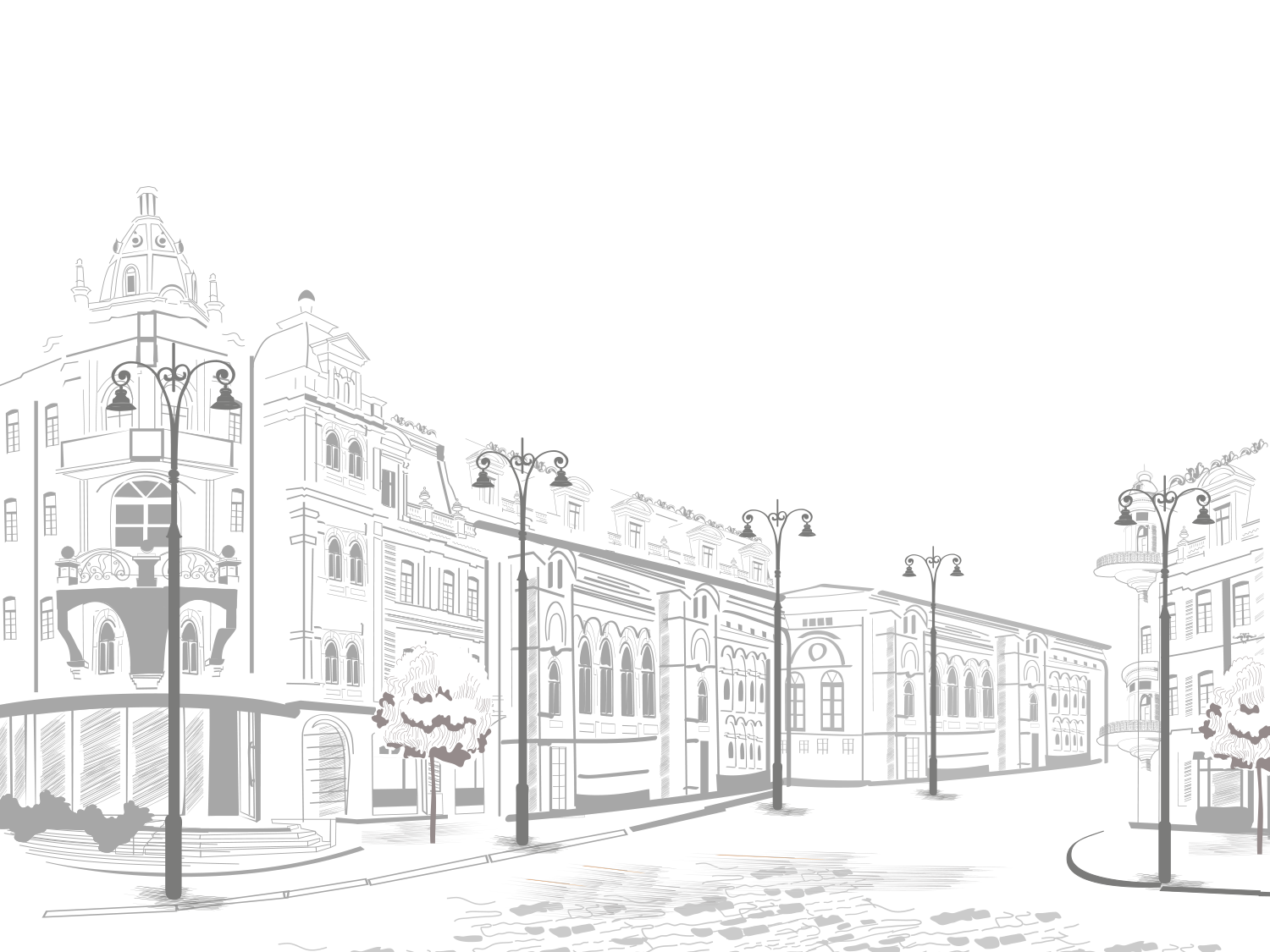 Условия заключения договора аренды, в рамках имущественной поддержки СМиСП:
Арендатор:

- субъект малого и среднего предпринимательства 
- организация, образующая инфраструктуру поддержки субъектов малого и среднего предпринимательства
- физические лица, не являющиеся индивидуальными предпринимателями, применяющие специальный налоговый режим "Налог на профессиональный доход"

2. Имущество должно быть включено в Перечень

3. Срок договора не менее чем 5 лет

4. Договор заключается по результатам аукциона

5. Льготная арендная плата
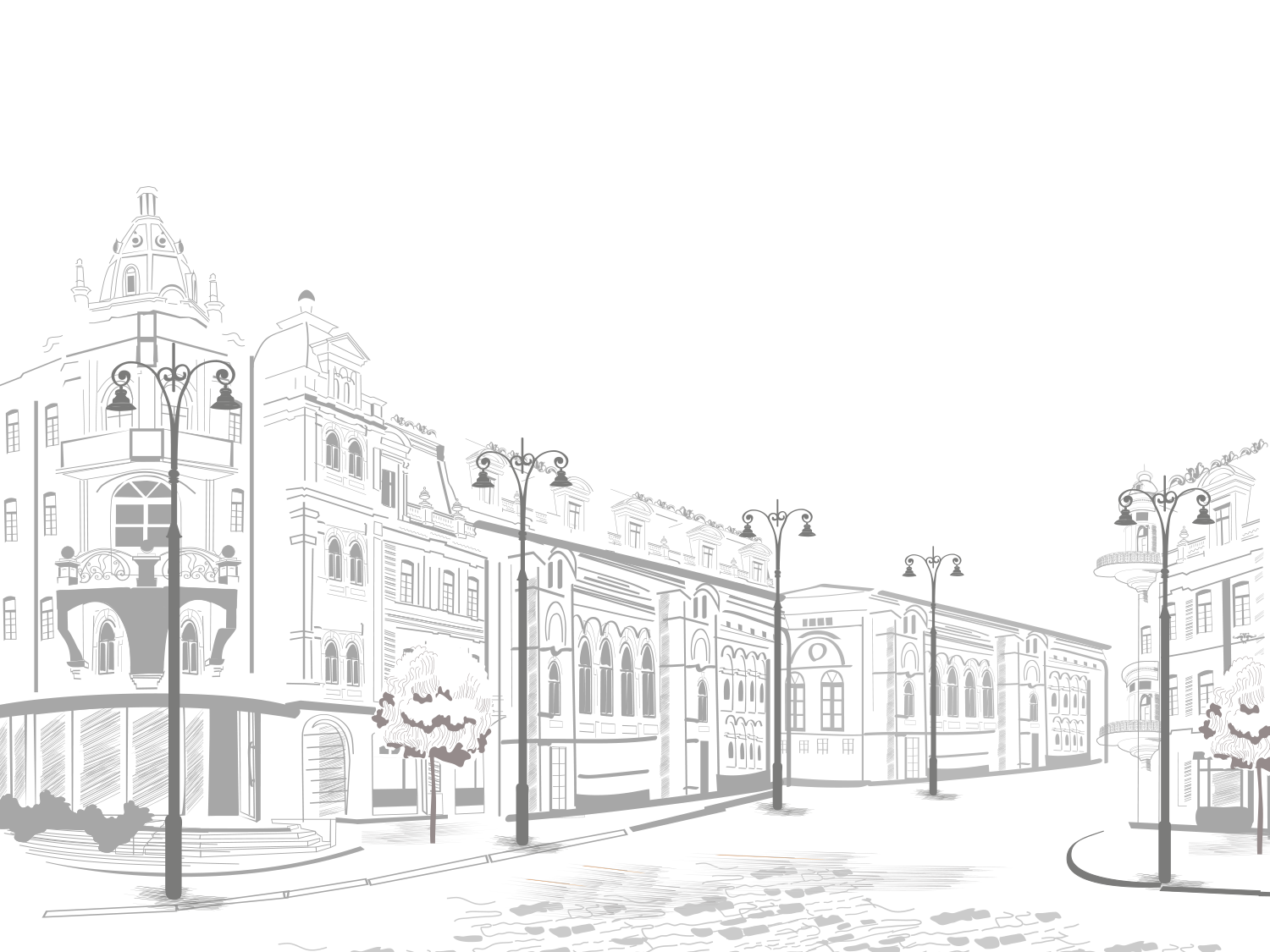 Организация конкурса или аукциона